Опыт работы:                           «Значение продуктивной деятельности                                                для развития познавательных                                             способностей  дошкольников»              (В рамках опыта работы МДОБУ «Дыхание творчества» -организация работы ДОУ  по художественно - эстетическому развитию детей через различные формы творческой деятельности)воспитатель: Кадукова Светлана Владимировна       МДОБУ «ЦРР» – Д/С № 43
Кадукова Светлана Владимировна
Воспитатель МДОБУ  «ЦРР» д/с № 43 МО Кореновский район
Образование: высшее
Педагогический стаж :
     13 лет
 Педагогическое  кредо :
     «Учение с увлечением,   воспитание с любовью и радостью».
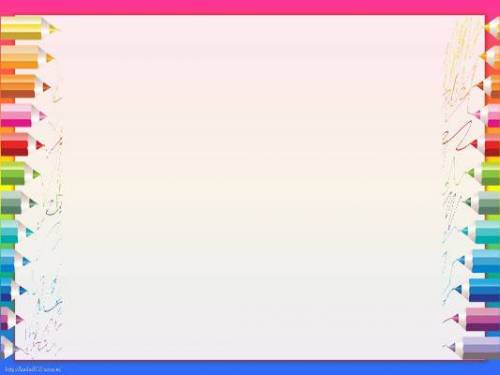 Условия возникновения опыта.

       Выбор темы исследования, посвященного проблеме целенаправленного и активного воздействия на развитие художественно - творческих способностей детей в процессе продуктивной деятельности возник не случайно. Она проектировалась с учетом современных социально – культурных запросов, Федеральных государственных образовательных стандартов, накопленного опыта реализации программы, проблемных моментов в моей практике, интересов и возможностей детей.
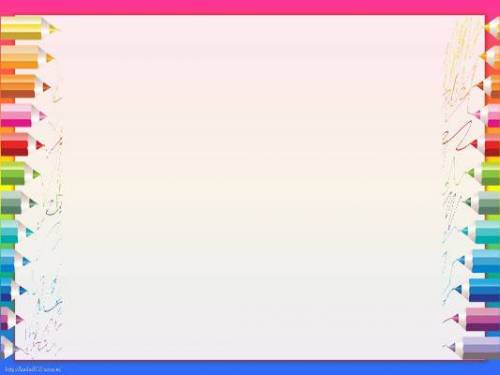 Задачи моего опыта:


1. Приобщать  дошкольников к изобразительному искусству, продолжать знакомить с портретным жанром в искусстве
2. Формировать у детей эмоционально-личностное отношение к искусству, деятельности, окружающему
3. Использовать создание проблемных ситуаций, методы мотивации деятельности, интерактивные формы работы, ИКТ технологии с целью предупредить потерю интереса дошкольников к занятиям изобразительной деятельностью
4. Гармонично сочетать обучение и развитие творчества, акцентируя внимание ребенка на ощущениях, эмоциях и чувствах
5. Учитывать возрастные и индивидуальные особенности каждого ребенка, строя образовательный процесс в соответствии с его потенциальными возможностями
6. Создать художественную предметную среду, активизирующую самостоятельную изобразительную деятельность детей
7. Обеспечить на занятиях смену видов деятельности
8. Установить доверительные отношения  с родителями воспитанников, по возможности привлекать их к творческо - образовательному процессу.
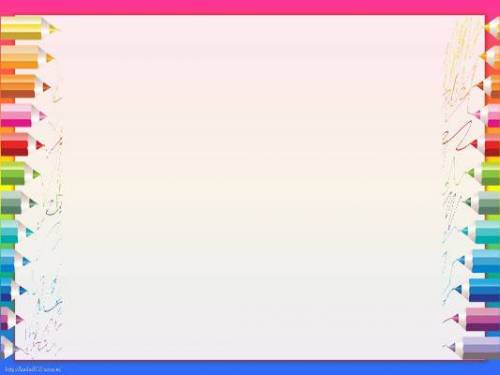 Ожидаемые результаты:

Дети
1.Появится потребность в общении с прекрасным в изобразительном искусстве
2.Появится желание и умение качественно и выразительно изображать человека в движении
3.Сформируется умение доводить начатое дело до конца, повысится самооценка, появится уверенность в своих способностях

Педагоги
1. Повысится профессиональная компетентность в вопросах художественно- эстетического воспитания детей
2.Развитие педагогического сотрудничества с семьями воспитанников
3.Появится заинтересованность и желание видеть в своих детях маленьких «художников»
4.Проявится интерес и активность к совместной  деятельности с педагогами ДОУ
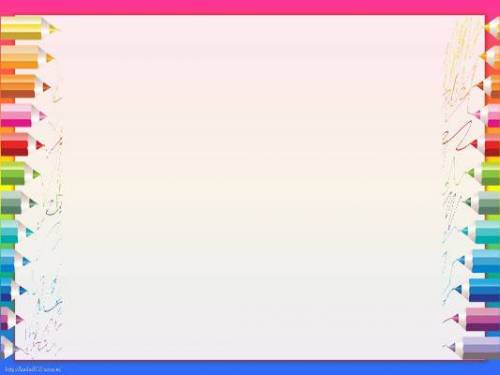 Этапы:
    На первом этапе
         изучала литературные источники и методические новинки по развитию и совершенствованию изобразительной деятельности по изображению мира людей детьми дошкольного возраста. Анализировала разделы по изобразительной деятельности в комплексных программах, касающихся работы по изображению человека и ознакомлению дошкольников с портретной живописью

  На втором этапе
составляла цикл занятий по ознакомлению детей выпускной группы с портретной живописью, используя  методические рекомендации Т. Комаровой и Н.Пантелеевой по ознакомлению с портретным жанром «Ознакомление детей 5-7 лет с искусством портрета», опубликованные в журнале «Дошкольное воспитание» (№№ 3 -5, 2005 г.)

   На третьем этапе 
непосредственная изобразительная деятельность детей.                
  Создание развивающей среды:
1) Сначала составляла список необходимого дидактического материала по решению проблемы.
2) По этому списку  осуществляла  подбор репродукций картин известных художников для проведения занятий по ознакомлению с портретной живописью.
3) Провела работу по созданию и изготовлению необходимых дидактических игр и пособий с целью обогащения предметно – развивающей среды, способствующей решению данной проблемы.
4) Приобрела  необходимую художественную и искусствоведческую литературу.
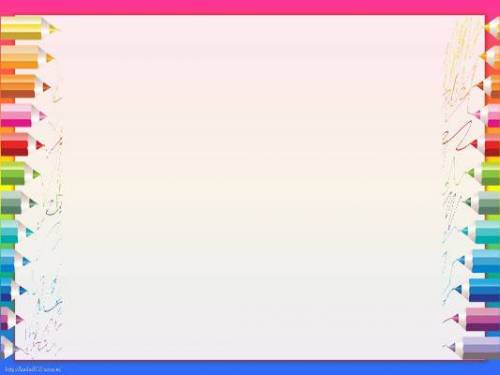 Методы, приемы, способы, направления работы.

 	Систему работы по обучению детей изображению человека в движении составляют:
занятия по ознакомлению детей с изоискусством;
непосредственно занятия по обучению детей изображению человека в движении (рисование и лепка);
включение в образовательный процесс разнообразных дидактических игр и пособий.
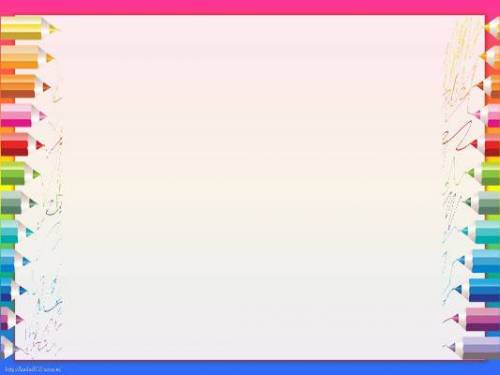 Анализ и оценка творчества детей
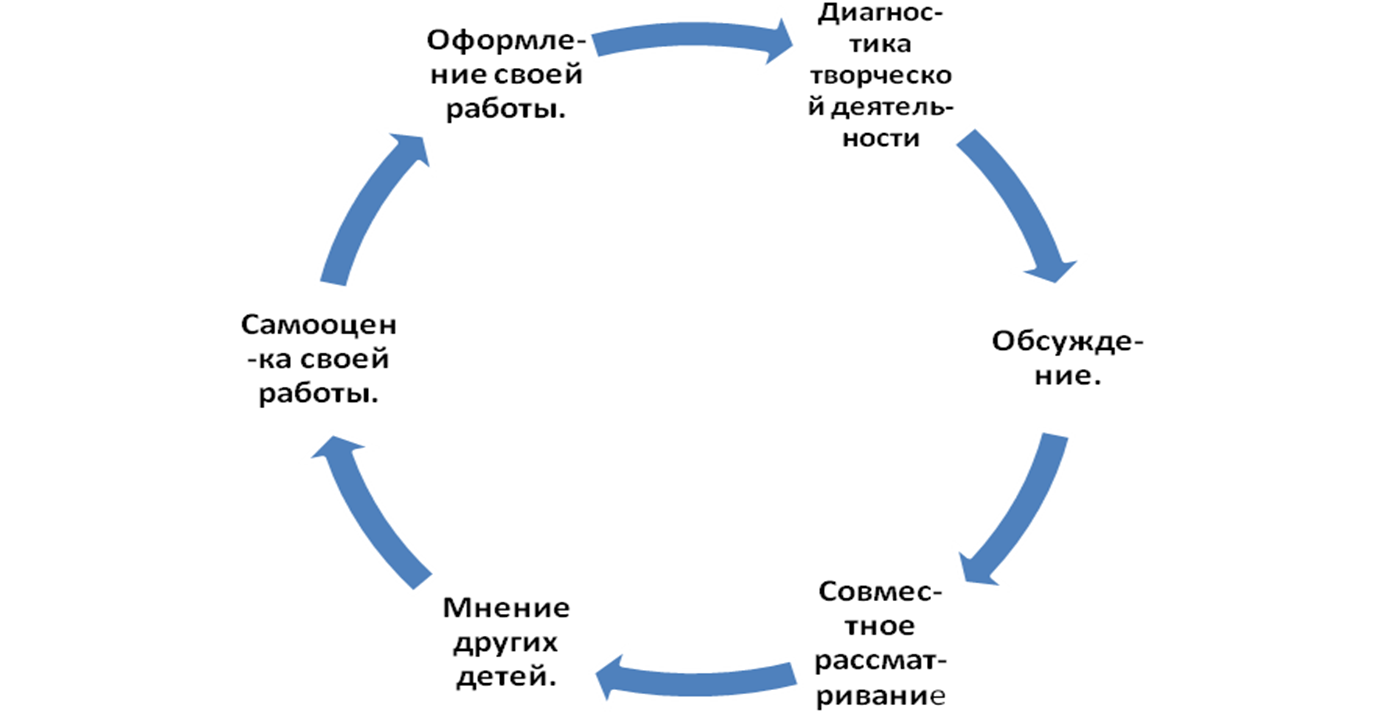 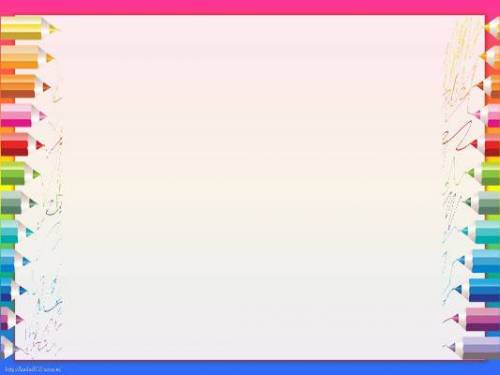 Взаимодействие компонентов творческой активности
в создании художественного образа
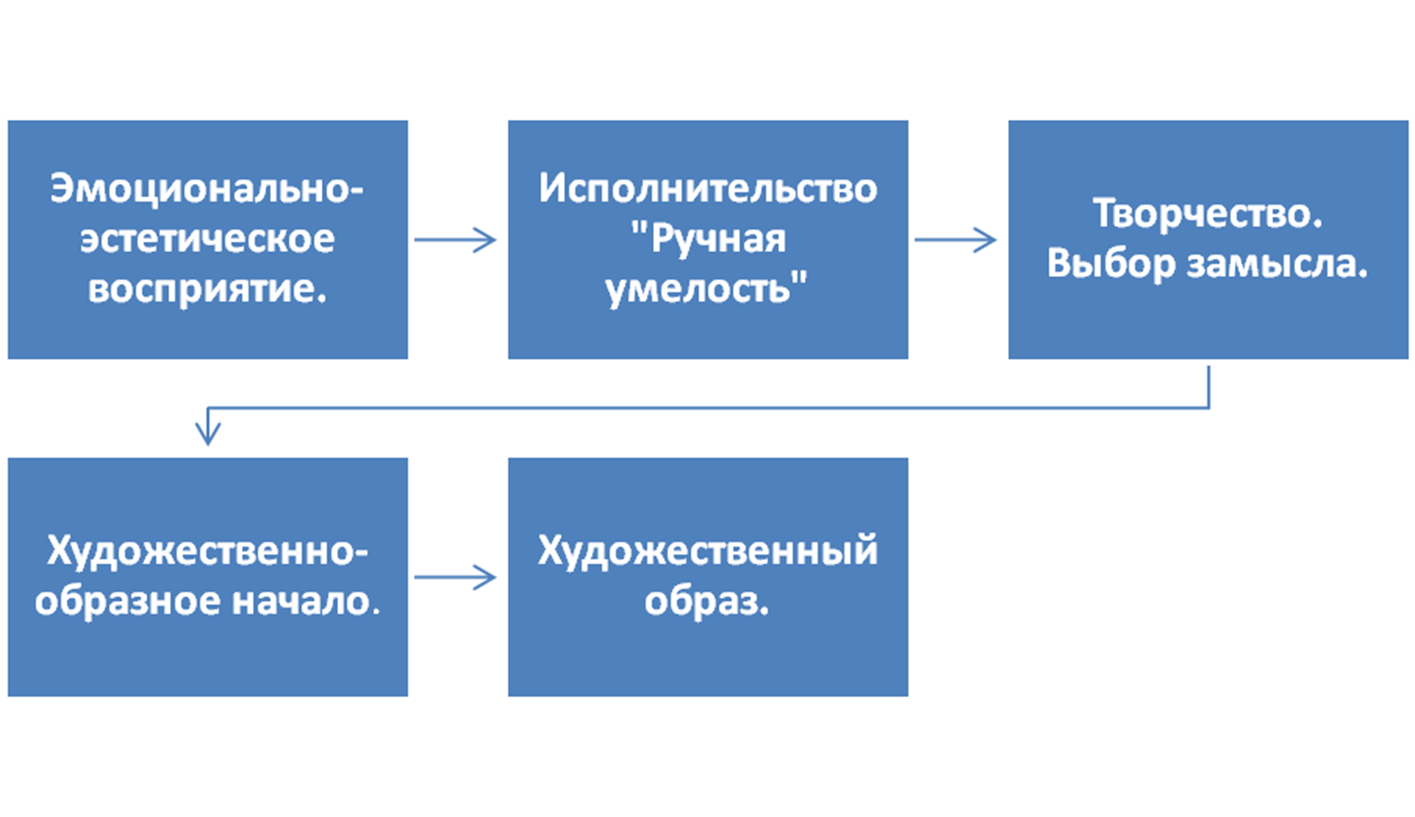 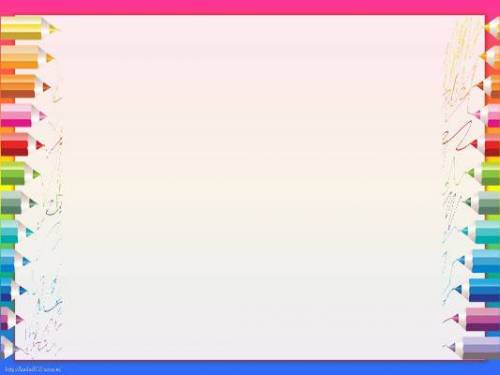 Приемы, направленные на познание своего тела. Пластический этюд «Мы – модели»
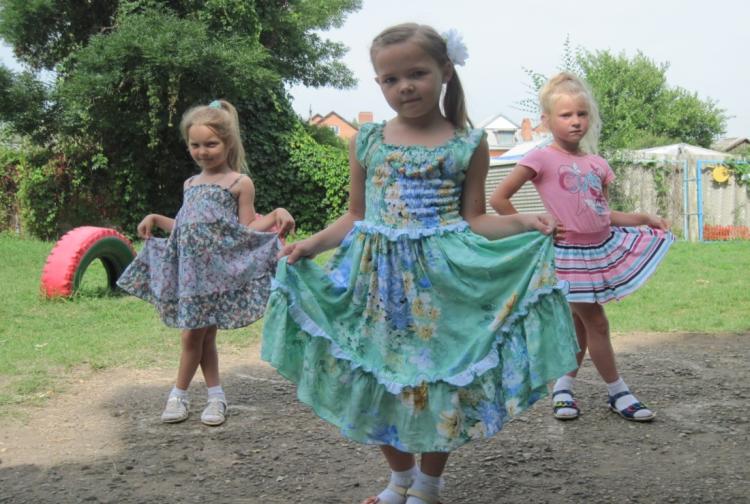 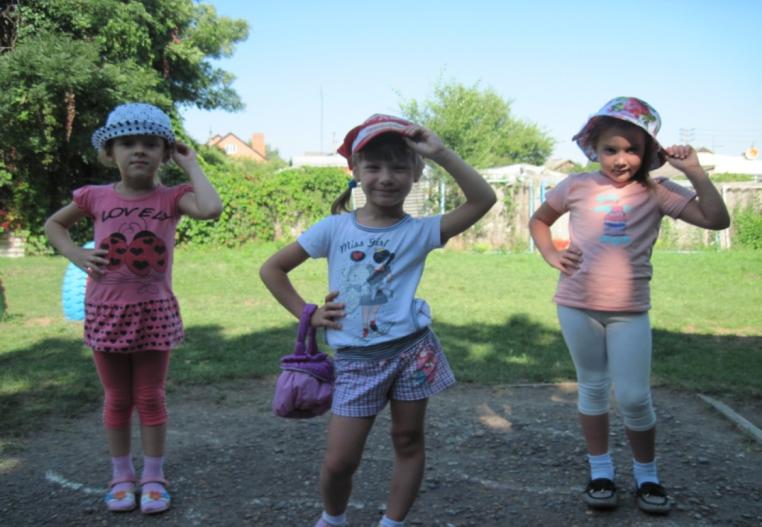 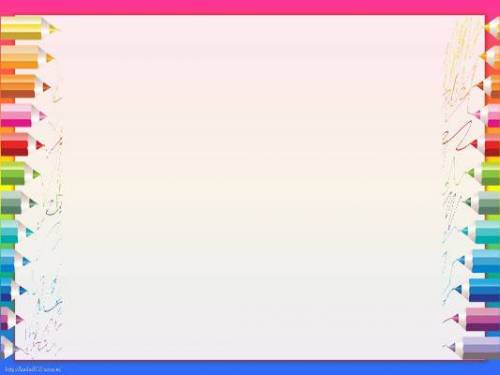 Выполнение различных видов трудовой деятельности
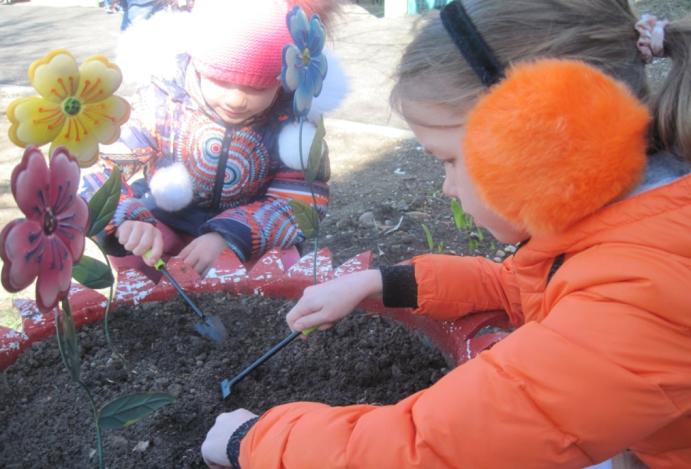 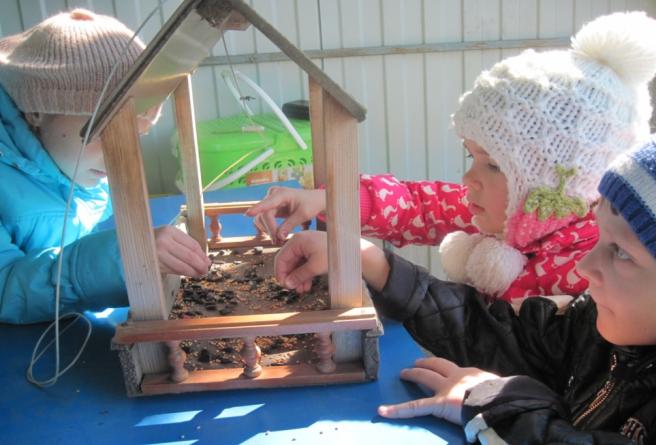 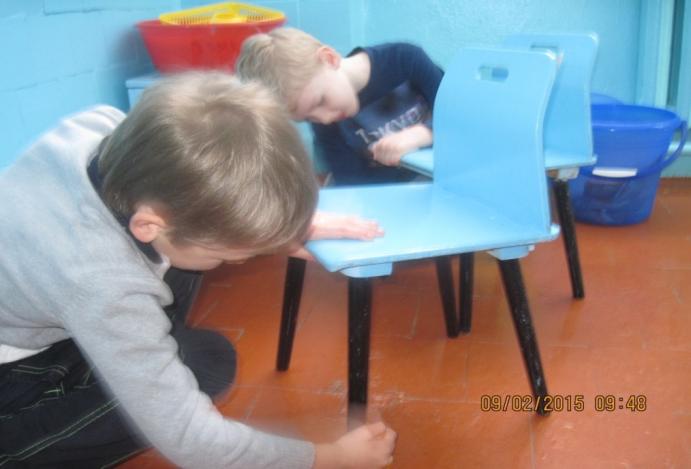 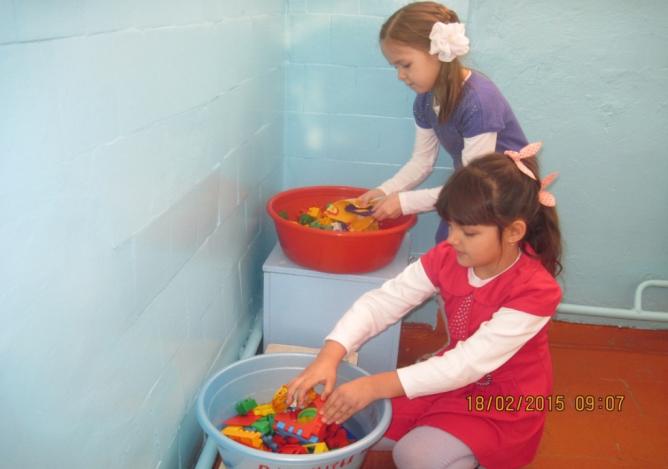 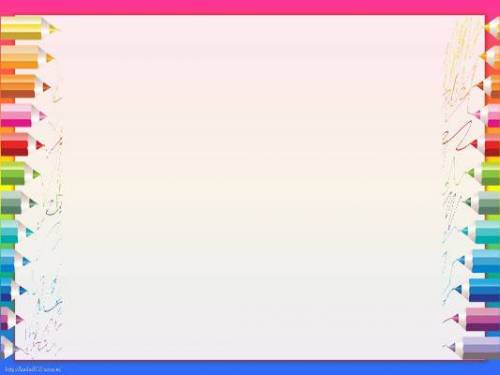 Дидактическое пособие «Палочные человечки»
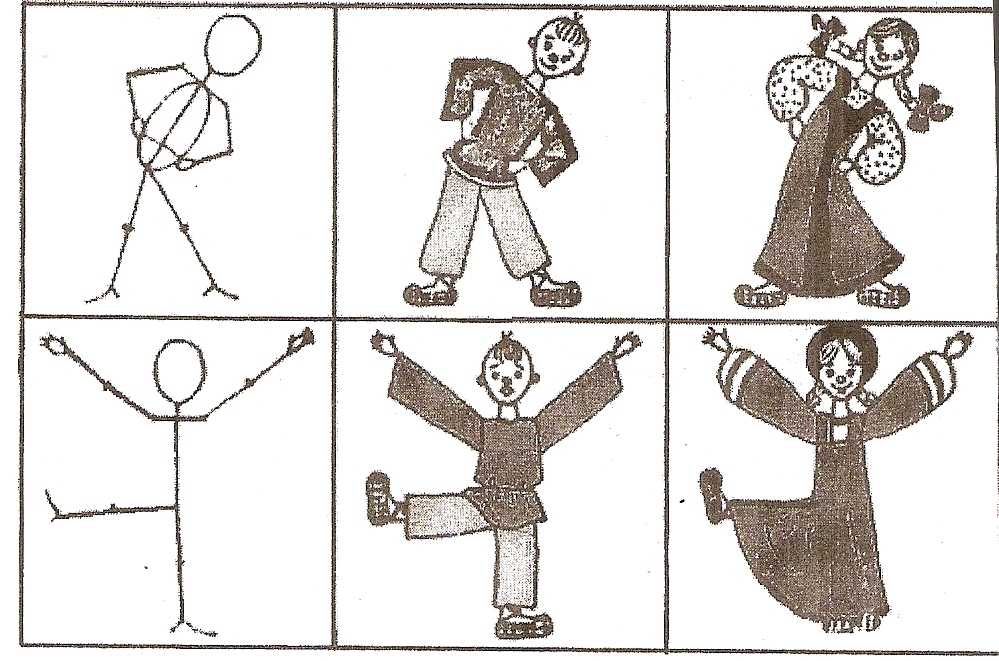 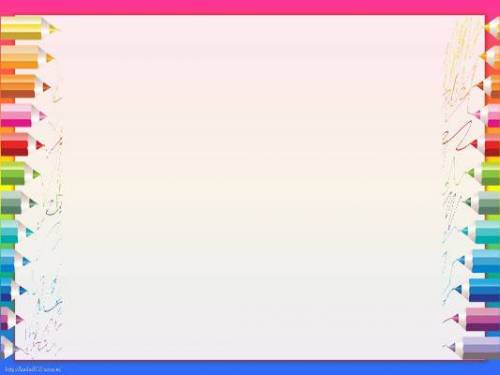 Ручной труд -  плетение из ниток  
«Двигающиеся человечки»
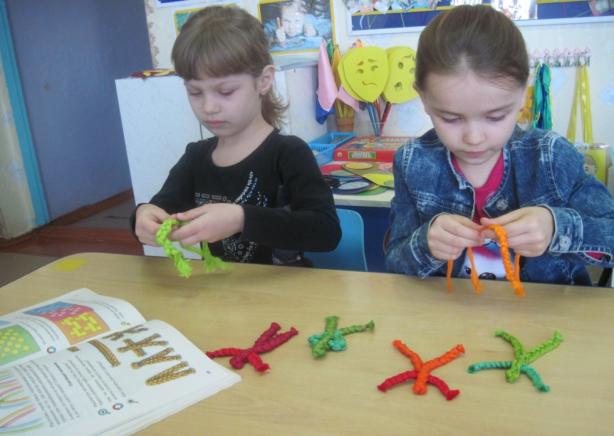 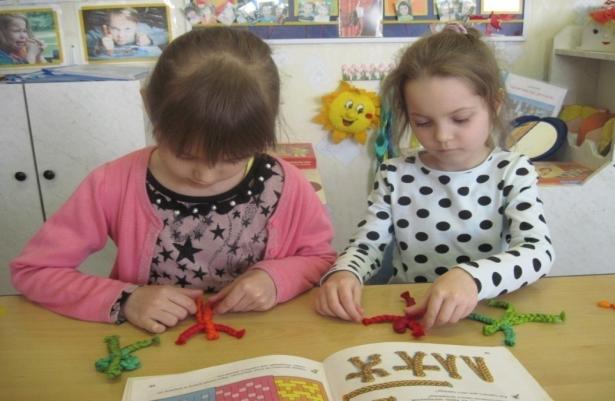 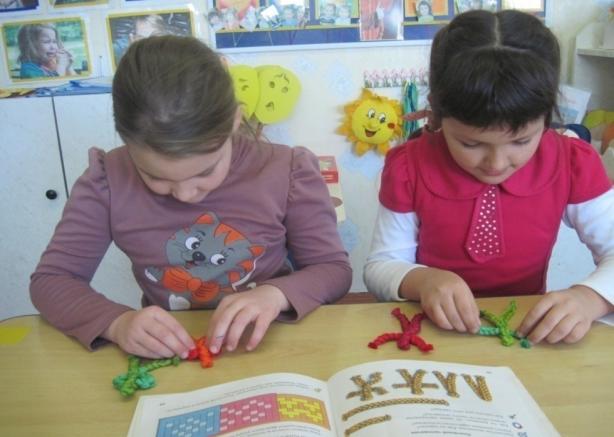 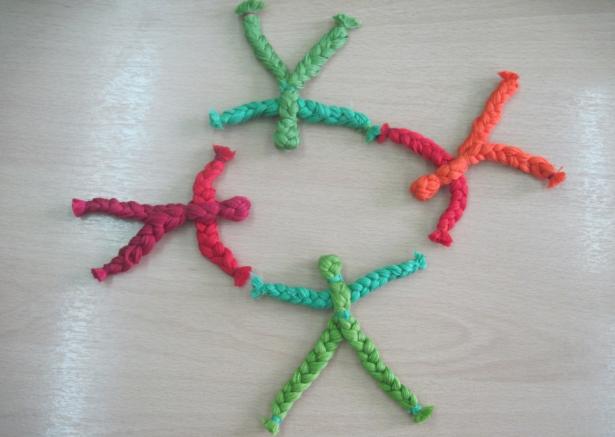 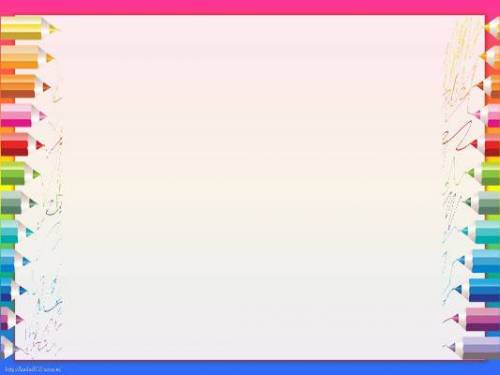 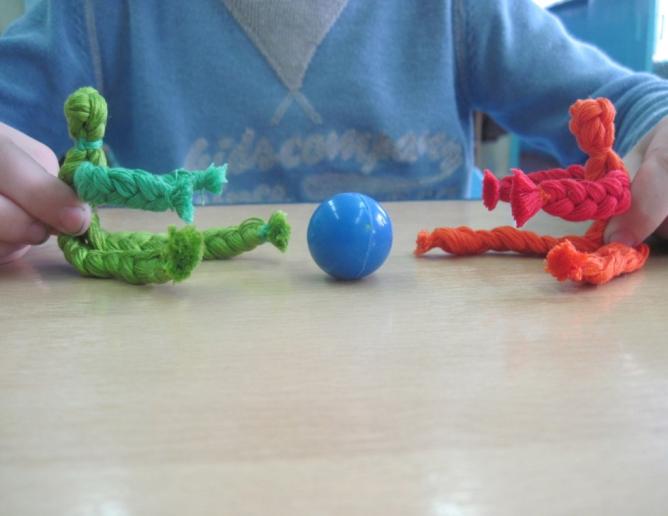 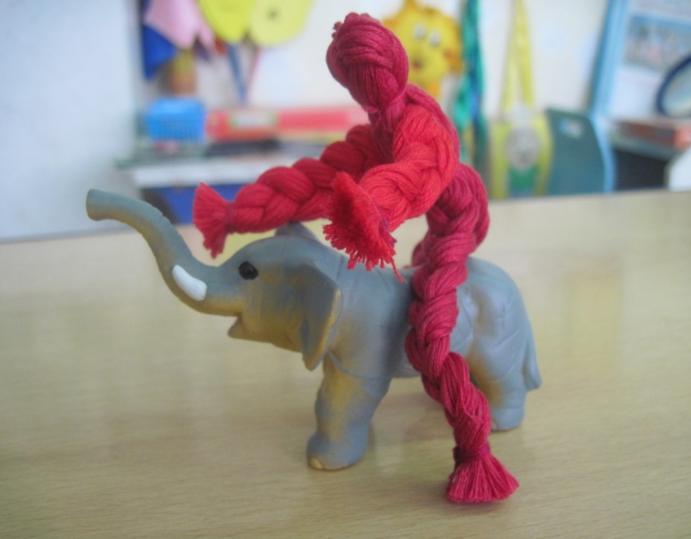 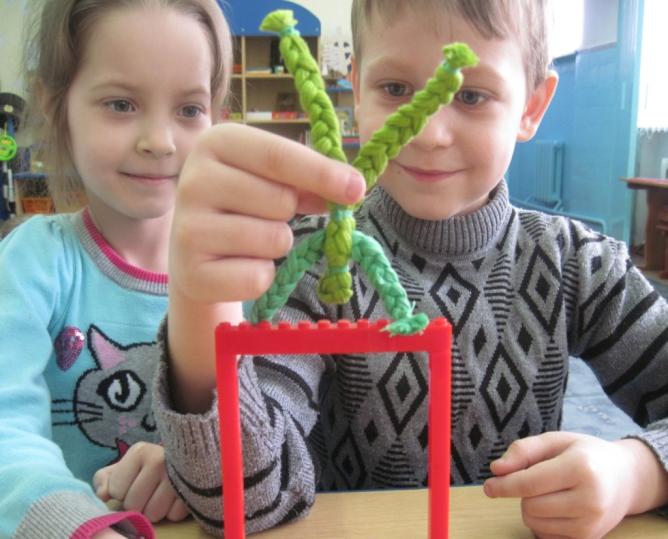 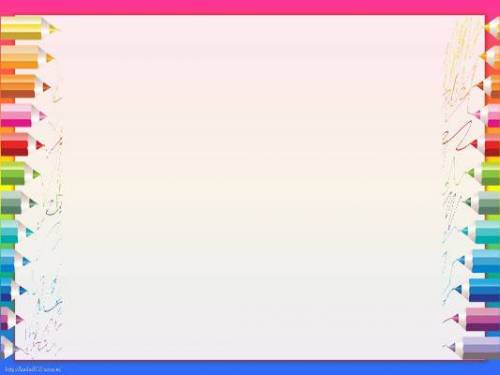 Дидактическая игра из проволоки 
 «Двигающиеся человечки».
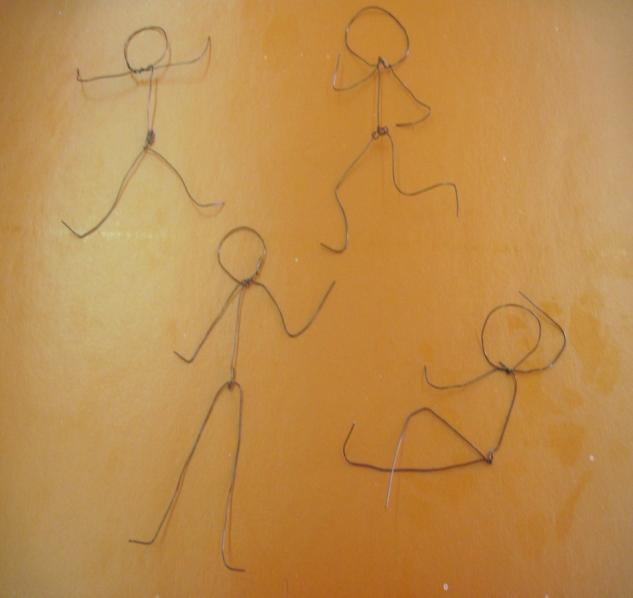 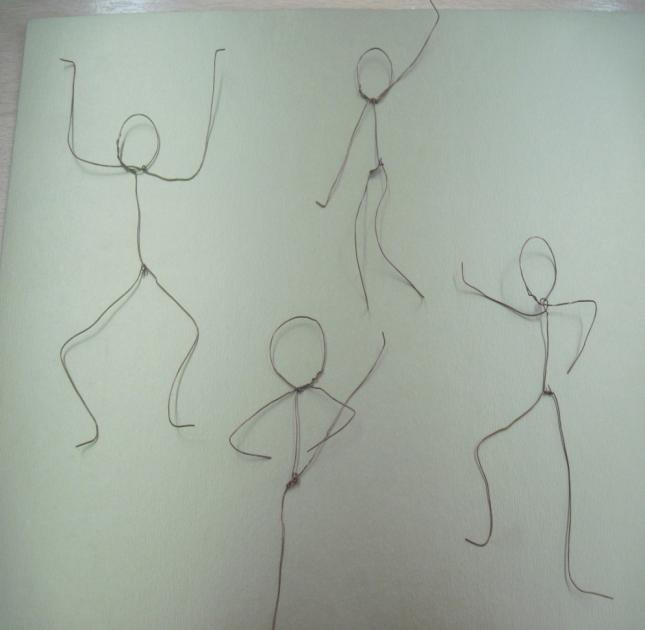 Развивающая игра «Заполни свободное место»
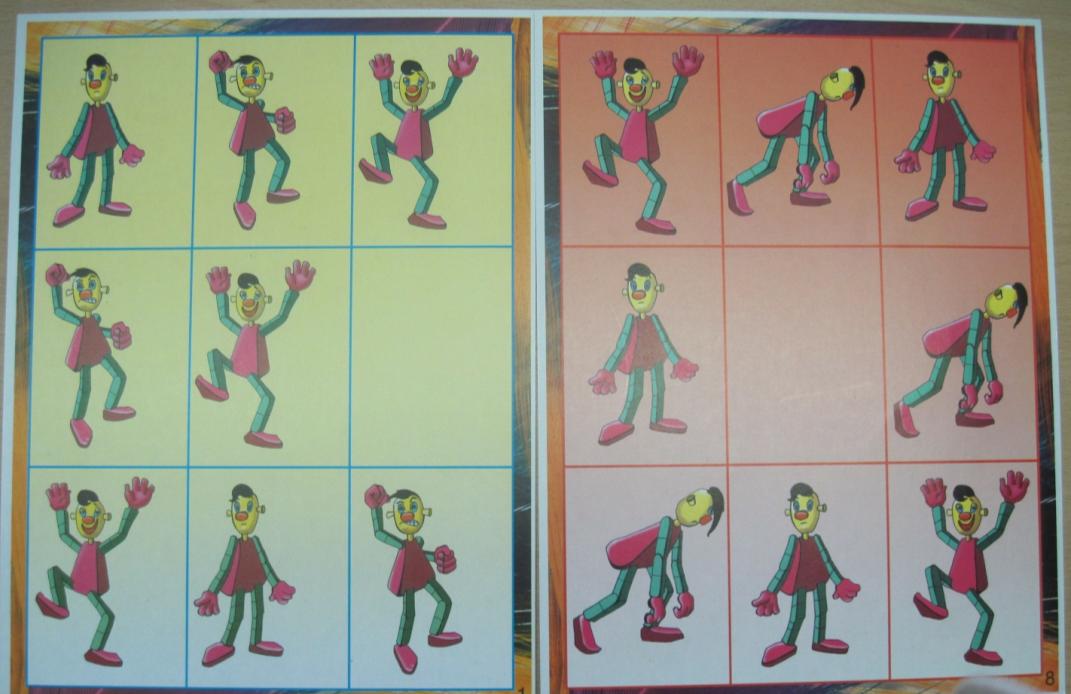